the teacher dress code
A SPECIAL EDUCATION PROGRESS MONITORING TOOL
written expression opinion paragraph booklet
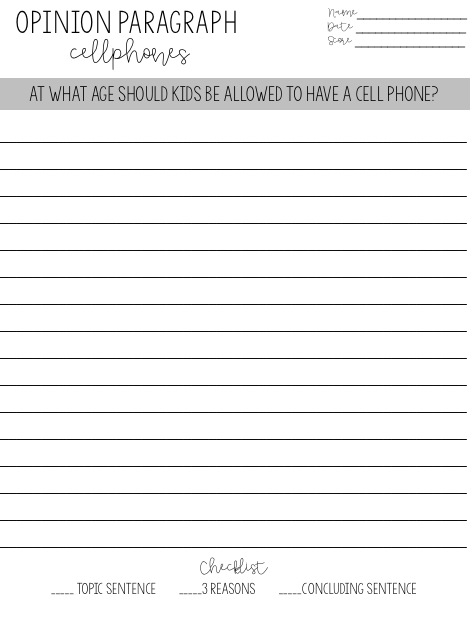 Includes
-Progress monitoring booklet cover	-21 simple opinion writing prompts  -student growth chart		 -Editable Rubric
Opinion Paragraph
Progress monitoring
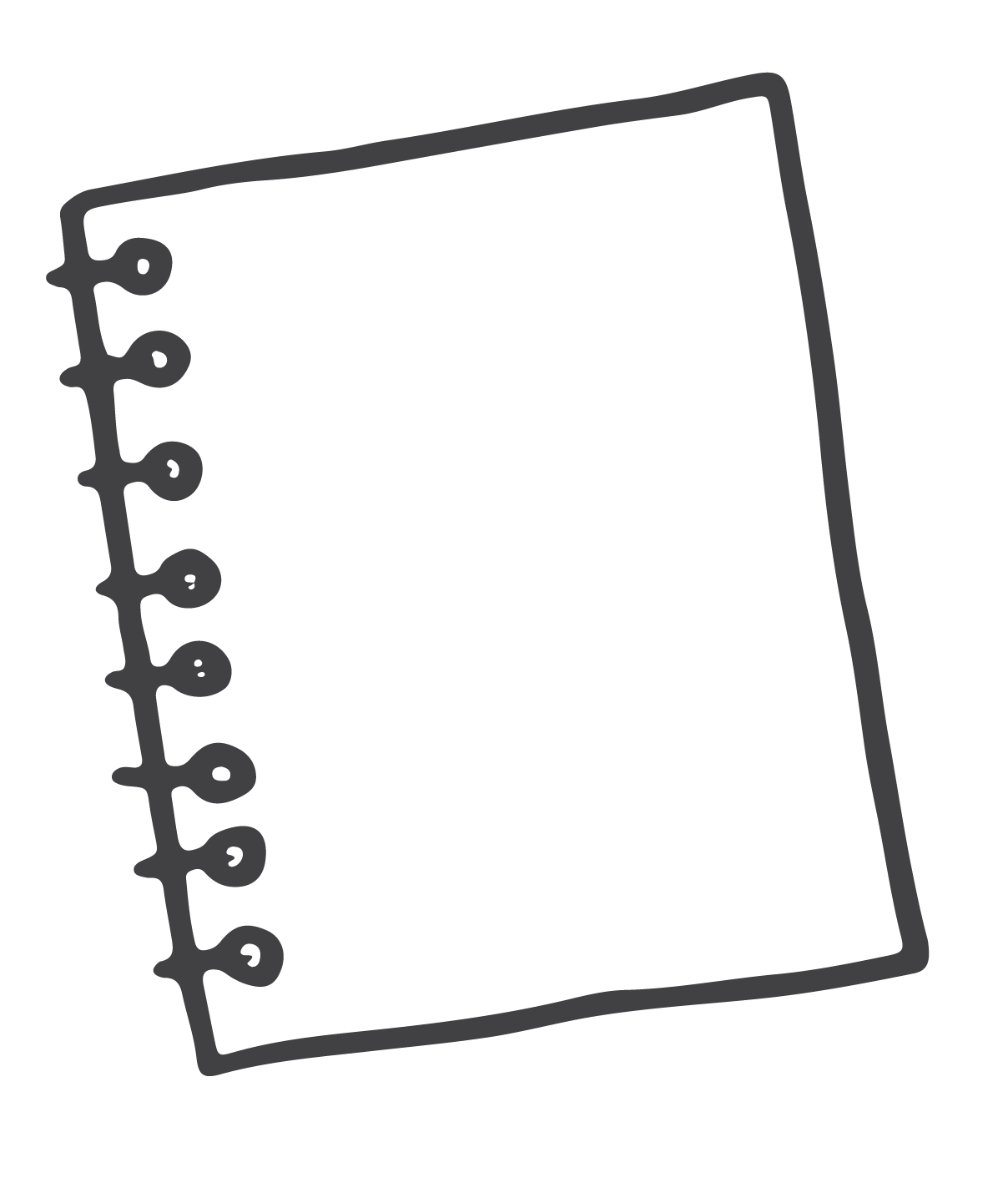 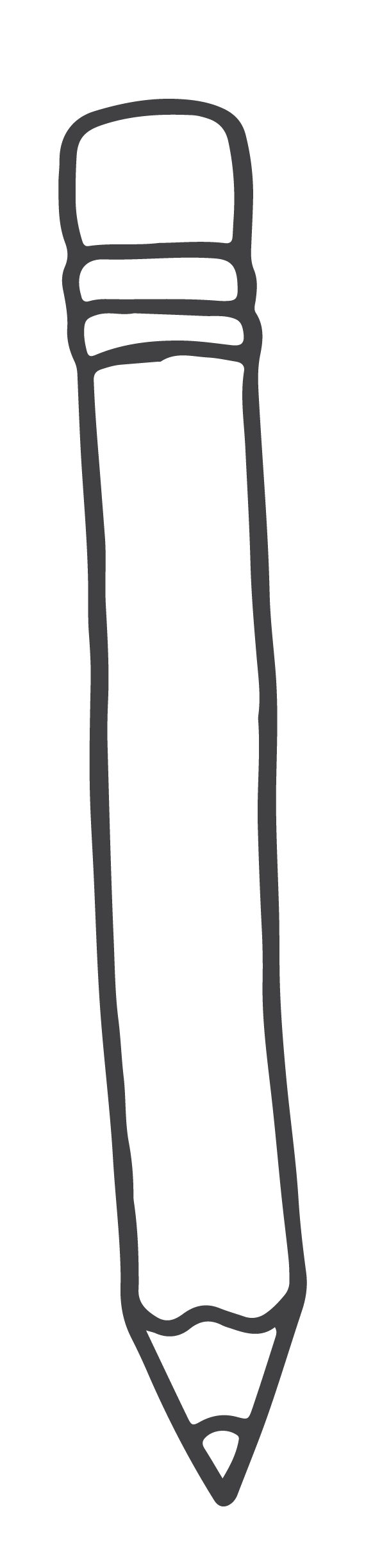 Name__________________________________
Opinion Paragraph
growth chart
My goal:
Opinion Paragraph
Name_________________
Date _________________ Score _________________
seasons
What is your favorite season?
________________________________________________________________________________________________________________________________________________________________________________________________________________________________________________________________________________________________________________________________________________________________________________________________________________________________________________________________________________________________________________________________________________________________________________
________________________________________________________________________________________________________________________________________________________________________________________________________________________________________________________________________________________________________________________________________________
Checklist
_____ Topic sentence          _____3 reasons          _____Concluding sentence
Opinion Paragraph
Name_________________
Date _________________ Score _________________
recess
Should  schools  have  a  minimum  requirement  of 3  recesses  a  day?
________________________________________________________________________________________________________________________________________________________________________________________________________________________________________________________________________________________________________________________________________________________________________________________________________________________________________________________________________________________________________________________________________________________________________________
________________________________________________________________________________________________________________________________________________________________________________________________________________________________________________________________________________________________________________________________________________
Checklist
_____ Topic sentence          _____3 reasons          _____Concluding sentence
Opinion Paragraph
Name_________________
Date _________________ Score _________________
Video games
Are video games good or bad for kids?
________________________________________________________________________________________________________________________________________________________________________________________________________________________________________________________________________________________________________________________________________________________________________________________________________________________________________________________________________________________________________________________________________________________________________________
________________________________________________________________________________________________________________________________________________________________________________________________________________________________________________________________________________________________________________________________________________
Checklist
_____ Topic sentence          _____3 reasons          _____Concluding sentence
Opinion Paragraph
Name_________________
Date _________________ Score _________________
pets
If you could own any pet, what pet would you choose?
________________________________________________________________________________________________________________________________________________________________________________________________________________________________________________________________________________________________________________________________________________________________________________________________________________________________________________________________________________________________________________________________________________________________________________
________________________________________________________________________________________________________________________________________________________________________________________________________________________________________________________________________________________________________________________________________________
Checklist
_____ Topic sentence          _____3 reasons          _____Concluding sentence
Opinion Paragraph
Name_________________
Date _________________ Score _________________
grades
Should students get paid for their grades?
________________________________________________________________________________________________________________________________________________________________________________________________________________________________________________________________________________________________________________________________________________________________________________________________________________________________________________________________________________________________________________________________________________________________________________
________________________________________________________________________________________________________________________________________________________________________________________________________________________________________________________________________________________________________________________________________________
Checklist
_____ Topic sentence          _____3 reasons          _____Concluding sentence
Opinion Paragraph
Name_________________
Date _________________ Score _________________
TV show
What is your favorite TV show?
________________________________________________________________________________________________________________________________________________________________________________________________________________________________________________________________________________________________________________________________________________________________________________________________________________________________________________________________________________________________________________________________________________________________________________
________________________________________________________________________________________________________________________________________________________________________________________________________________________________________________________________________________________________________________________________________________
Checklist
_____ Topic sentence          _____3 reasons          _____Concluding sentence
Opinion Paragraph
Name_________________
Date _________________ Score _________________
sports
What is the most dangerous sport students to play?
________________________________________________________________________________________________________________________________________________________________________________________________________________________________________________________________________________________________________________________________________________________________________________________________________________________________________________________________________________________________________________________________________________________________________________
________________________________________________________________________________________________________________________________________________________________________________________________________________________________________________________________________________________________________________________________________________
Checklist
_____ Topic sentence          _____3 reasons          _____Concluding sentence
Opinion Paragraph
Name_________________
Date _________________ Score _________________
singers
Who is the most talented singer or member of a band?
________________________________________________________________________________________________________________________________________________________________________________________________________________________________________________________________________________________________________________________________________________________________________________________________________________________________________________________________________________________________________________________________________________________________________________
________________________________________________________________________________________________________________________________________________________________________________________________________________________________________________________________________________________________________________________________________________
Checklist
_____ Topic sentence          _____3 reasons          _____Concluding sentence
Opinion Paragraph
Name_________________
Date _________________ Score _________________
rules
Should kids be allowed to ground their parents?
________________________________________________________________________________________________________________________________________________________________________________________________________________________________________________________________________________________________________________________________________________________________________________________________________________________________________________________________________________________________________________________________________________________________________________
________________________________________________________________________________________________________________________________________________________________________________________________________________________________________________________________________________________________________________________________________________
Checklist
_____ Topic sentence          _____3 reasons          _____Concluding sentence
Opinion Paragraph
Name_________________
Date _________________ Score _________________
cellphones
At what age should kids be allowed to have a cell phone?
________________________________________________________________________________________________________________________________________________________________________________________________________________________________________________________________________________________________________________________________________________________________________________________________________________________________________________________________________________________________________________________________________________________________________________
________________________________________________________________________________________________________________________________________________________________________________________________________________________________________________________________________________________________________________________________________________
Checklist
_____ Topic sentence          _____3 reasons          _____Concluding sentence
Opinion Paragraph
Name_________________
Date _________________ Score _________________
Social media
If kids have social media accounts, should parents have access to all their usernames and passwords?
________________________________________________________________________________________________________________________________________________________________________________________________________________________________________________________________________________________________________________________________________________________________________________________________________________________________________________________________________________________________________________________________________________________________________________
________________________________________________________________________________________________________________________________________________________________________________________________________________________________________________________________________________________________________________________________________________
Checklist
_____ Topic sentence          _____3 reasons          _____Concluding sentence
Opinion Paragraph
Name_________________
Date _________________ Score _________________
traveling
If you could travel to any location on earth, where would you travel?
________________________________________________________________________________________________________________________________________________________________________________________________________________________________________________________________________________________________________________________________________________________________________________________________________________________________________________________________________________________________________________________________________________________________________________
________________________________________________________________________________________________________________________________________________________________________________________________________________________________________________________________________________________________________________________________________________
Checklist
_____ Topic sentence          _____3 reasons          _____Concluding sentence
Opinion Paragraph
Name_________________
Date _________________ Score _________________
dress code
Should schools require students to wear school uniforms?
________________________________________________________________________________________________________________________________________________________________________________________________________________________________________________________________________________________________________________________________________________________________________________________________________________________________________________________________________________________________________________________________________________________________________________
________________________________________________________________________________________________________________________________________________________________________________________________________________________________________________________________________________________________________________________________________________
Checklist
_____ Topic sentence          _____3 reasons          _____Concluding sentence
Opinion Paragraph
Name_________________
Date _________________ Score _________________
food
If you could only eat one meal for the rest of your life, what meal would you choose?
________________________________________________________________________________________________________________________________________________________________________________________________________________________________________________________________________________________________________________________________________________________________________________________________________________________________________________________________________________________________________________________________________________________________________________
________________________________________________________________________________________________________________________________________________________________________________________________________________________________________________________________________________________________________________________________________________
Checklist
_____ Topic sentence          _____3 reasons          _____Concluding sentence
Opinion Paragraph
Name_________________
Date _________________ Score _________________
sharing
If your teacher won one million dollars, should she have to share it with your class?
________________________________________________________________________________________________________________________________________________________________________________________________________________________________________________________________________________________________________________________________________________________________________________________________________________________________________________________________________________________________________________________________________________________________________________
________________________________________________________________________________________________________________________________________________________________________________________________________________________________________________________________________________________________________________________________________________
Checklist
_____ Topic sentence          _____3 reasons          _____Concluding sentence
Opinion Paragraph
Name_________________
Date _________________ Score _________________
friendship
Can people have more than one best friend?
________________________________________________________________________________________________________________________________________________________________________________________________________________________________________________________________________________________________________________________________________________________________________________________________________________________________________________________________________________________________________________________________________________________________________________
________________________________________________________________________________________________________________________________________________________________________________________________________________________________________________________________________________________________________________________________________________
Checklist
_____ Topic sentence          _____3 reasons          _____Concluding sentence
Opinion Paragraph
Name_________________
Date _________________ Score _________________
Change
If you were President, what is the first law you would make or change?
________________________________________________________________________________________________________________________________________________________________________________________________________________________________________________________________________________________________________________________________________________________________________________________________________________________________________________________________________________________________________________________________________________________________________________
________________________________________________________________________________________________________________________________________________________________________________________________________________________________________________________________________________________________________________________________________________
Checklist
_____ Topic sentence          _____3 reasons          _____Concluding sentence
Opinion Paragraph
Name_________________
Date _________________ Score _________________
perspective
What is more important: how hard you work or how smart you are?
________________________________________________________________________________________________________________________________________________________________________________________________________________________________________________________________________________________________________________________________________________________________________________________________________________________________________________________________________________________________________________________________________________________________________________
________________________________________________________________________________________________________________________________________________________________________________________________________________________________________________________________________________________________________________________________________________
Checklist
_____ Topic sentence          _____3 reasons          _____Concluding sentence
Opinion Paragraph
Name_________________
Date _________________ Score _________________
happiness
What is the key to happiness?
________________________________________________________________________________________________________________________________________________________________________________________________________________________________________________________________________________________________________________________________________________________________________________________________________________________________________________________________________________________________________________________________________________________________________________
________________________________________________________________________________________________________________________________________________________________________________________________________________________________________________________________________________________________________________________________________________
Checklist
_____ Topic sentence          _____3 reasons          _____Concluding sentence
Opinion Paragraph
Name_________________
Date _________________ Score _________________
Choice time
Should teachers be required to give students choice time every day?
________________________________________________________________________________________________________________________________________________________________________________________________________________________________________________________________________________________________________________________________________________________________________________________________________________________________________________________________________________________________________________________________________________________________________________
________________________________________________________________________________________________________________________________________________________________________________________________________________________________________________________________________________________________________________________________________________
Checklist
_____ Topic sentence          _____3 reasons          _____Concluding sentence
Opinion Paragraph
student_________________
Date ___________________ Score ___________________
rubric
Changes in SDI:
Opinion Paragraph
student_________________
Date ___________________ Score ___________________
rubric
Changes in SDI: